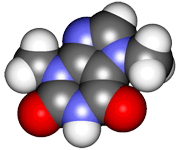 CHE2060 Topic 1: Atoms, orbitals & bonding
Atoms, Orbitals & Bonding Topics:
 Very quick history of chemistry…
 What is organic chemistry?
 Atomic models: nuclear to quantum
 All about orbitals
 How orbitals fill: electron configuration
 Basic bonding: valence electrons & molecular orbitals
 Lewis dot structures of molecules
 Electronegativity & bond polarity
 Resonance: a critical concept
  Orbital hybridization: key to carbon’s “flexibility”
 sp3 
 sp2
 sp
 Free electron pairs & radicals
 VSEPR: classifying molecular geometry      & orbital hybridization
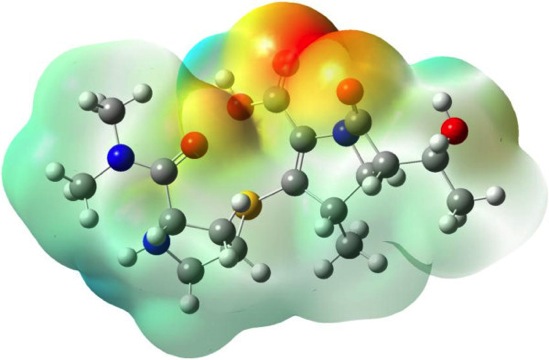 Daley & Daley, Chapter 1
Atoms, Orbitals & Bonds
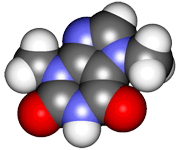 CHE2060 Topic 1: Atoms, orbitals & bonding
How electrons fill orbitals:
electron configuration
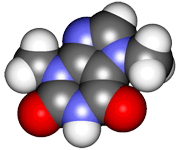 Aufbau: e- fill “up” atomic energy levels
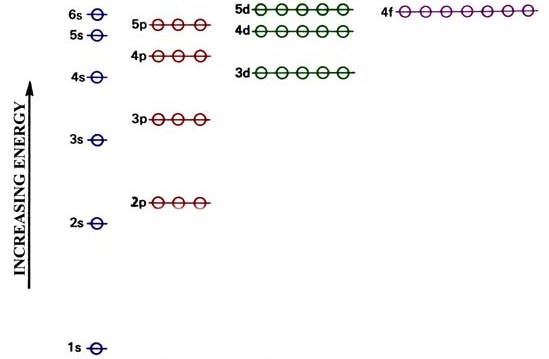 Aufbau, to “fill up” 
 Notice that the energy levels, and thus the order in which shells fill, is not as expected.
The 4s orbital (beginning of the 4th shell) has a lower energy level & fills before the d orbital of the 3rd shell, because that 3d orbital has ahigher energy level than the 4s orbital.
This pattern of mixed levels starts at the 3rdlevel & continues up through the seventh level.
Note that all transition metals have this type of“mixed” orbital structure that allows valence e-to move between energy levels.
D&D p.27-28
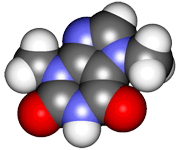 Electrons have spin
Pauli’s exclusion principle states that each orbital can contain no
more than two electrons. And if two electrons occupy a single orbital they must have opposite spin.
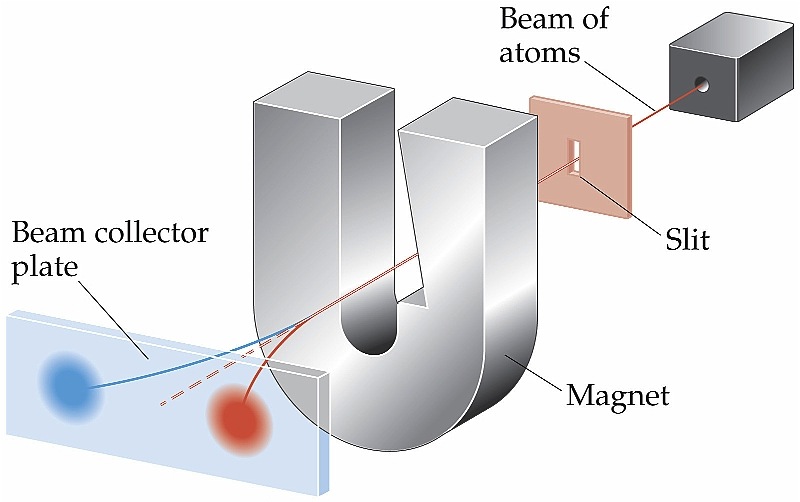 Stern-Gerlachexp’t
Spin: the electro-magnetic fieldangular momentum
of an e-
This gives rise to the intrinsic spin of some molecules – particularly thosewith a single valence electron. This allows NMR & MRI.And it causes us to use “up” & “down” arrows when describing configuration.
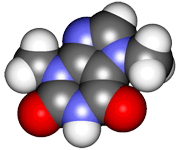 Pauli & Hund
These rules govern the way that electrons fill orbitals.
Pauli’s Exclusion Principle: if two e- occupy the same orbital they must be 			           different; they must have opposite “spin”
X
X
Hund’s Rule: if an energy level has a number of orbitals with equivalent energies then each gets one e- before any get two.Equal treatment for equal orbitals!
Think about wantingas much ‘personalspace’ as you can get.
D&D p.27-28
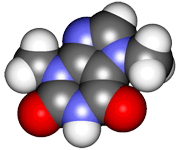 Full shells are happy shells….
…and happy shells are stable.Atoms do whatever they have to do to become & remain stable.
Atoms will bond to fill their valence shells & become more stable.
Na
ground state
Cl
You can temporarily excite e-, but they will fall back & release energy.
Ar
Na
+1
Cl
-1
Ions
Ionization also fills valence shells -> stability.
Ar
zero
D&D p.28-29
[Speaker Notes: Exercise: electron configurations & location in periodic table of:
C & Si; O & S; F & Br; Mg & Ca]